Happy Halloween
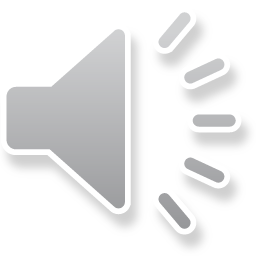 Halloween is on
COLORS
Pumkin(Jack o’ lantern)
Halloween characters
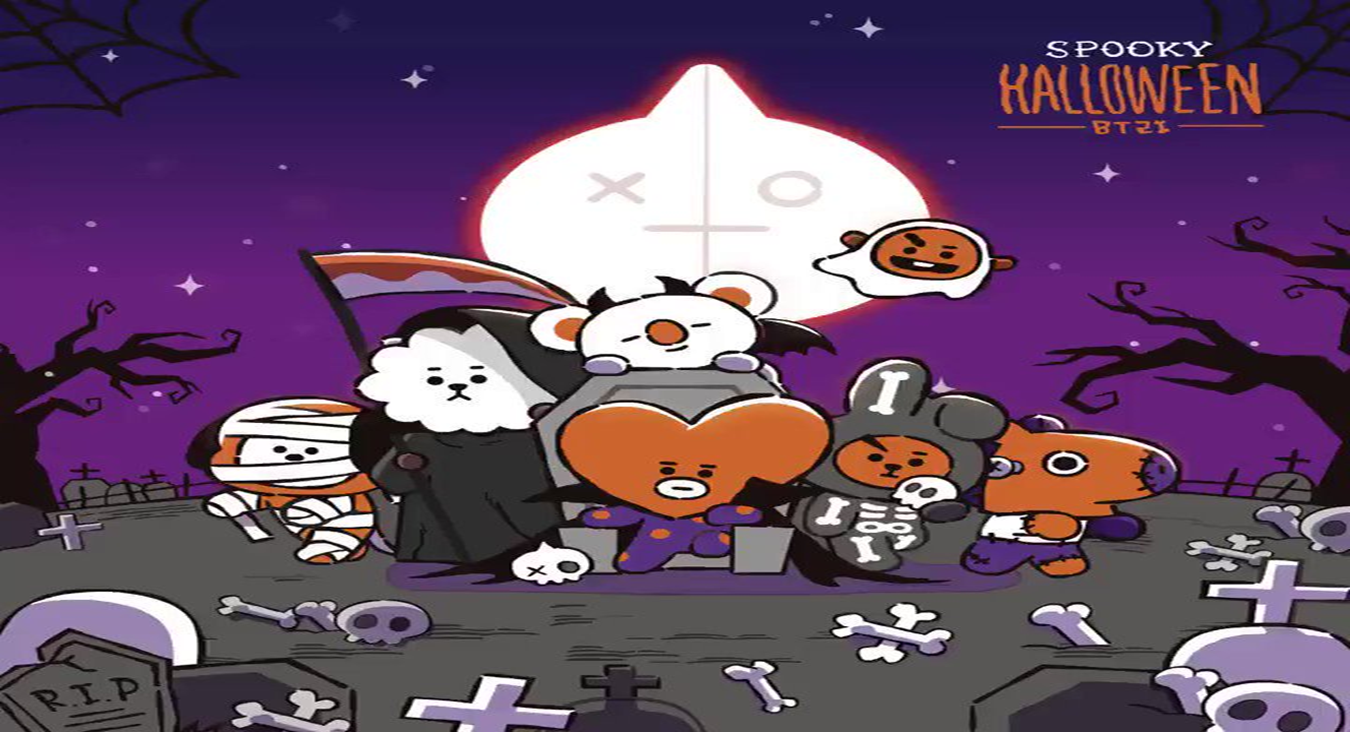 VAMPIRE
PIRATE
ghost bride
Trick or treat
Sweet
Some food on Haloween
CANDY CORN
Apple bobbing
APPLE CANDY
PUMKIN SOUP
CEMETERY PUDING
LEMON CAKE
COLCANNON
BARNBRACK
FUN~~~~
Scare TT
Enjoy halloween in ur own ways <3